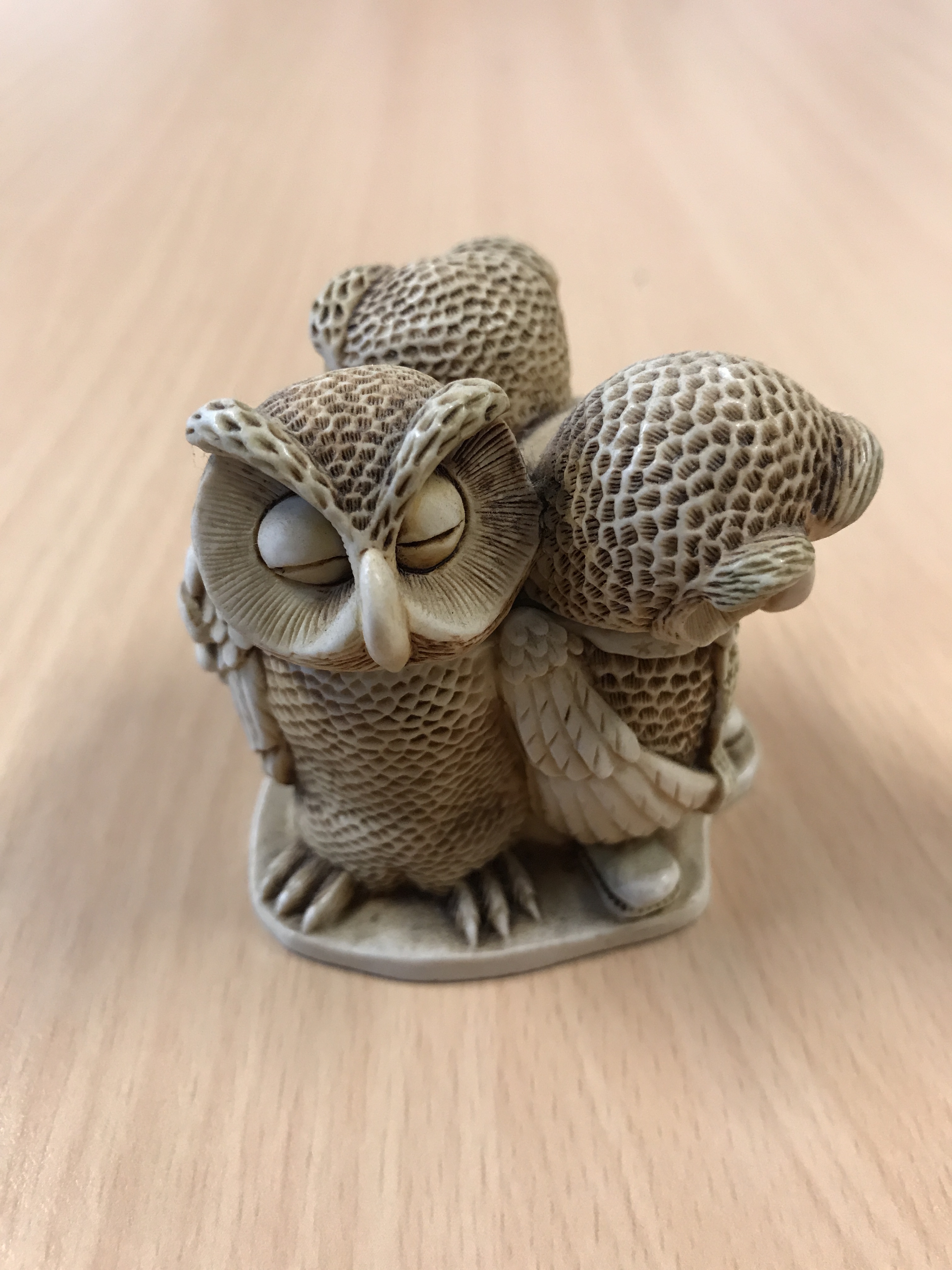 SWEUSMasaryk    July 2018
Navigating Through Lectures & Seminars
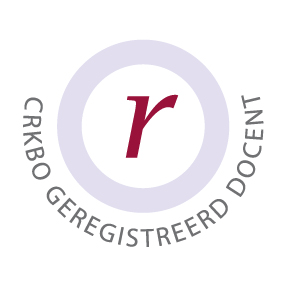 1
Grollman Global English  (KvK 64484319)     mlgrollman59@gmail.com
7/11/18
In this workshop
Navigating Through Lectures & Seminars
Brainstorm
Signposting language
Activity 1: Lecture styles
Handling a Lecture
Seminar Skills
Activity 2: a seminar discussion
Conclusion and evaluation
2
Grollman Global English  (KvK 64484319)     mlgrollman59@gmail.com
7/11/18
Brainstorm
Navigating Through Lectures & Seminars
Brief discussion: 
Remember some of the lectures or presentations that you have recently attended. What made it easy / difficult to understand the content? How can the speaker help the audience understand the main message of the talk?
3
Grollman Global English  (KvK 64484319)     mlgrollman59@gmail.com
7/11/18
Signalling Language
Navigating Through Lectures & Seminars
A focus for attention
Helps to focus on the structure of a lecture
Keeps you alert
4
Grollman Global English  (KvK 64484319)     mlgrollman59@gmail.com
7/11/18
Activity 1
Navigating Through Lectures & Seminars
A good or a bad lecture?

https://www.youtube.com/watch?v=7DY1e0Grwtw

What makes this a bad lecture?

https://www.youtube.com/watch?v=YdtLELVhEQg

What makes this a good lecture?
5
Grollman Global English  (KvK 64484319)     mlgrollman59@gmail.com
7/11/18
Handling a lecture?
Navigating Through Lectures & Seminars
KEY WORDS  (prepare beforehand)
Signalling language
Recording (notes)
Background reading
6
Grollman Global English  (KvK 64484319)     mlgrollman59@gmail.com
7/11/18
Note-taking
Navigating Through Lectures & Seminars
https://www.youtube.com/watch?v=UAhRf3U50lM

DISCUSSION:
What works for you?
Notes in first or second language?
7
Grollman Global English  (KvK 64484319)     mlgrollman59@gmail.com
7/11/18
Seminar Skills (1)
Navigating Through Lectures & Seminars
How to prepare for a seminar
Give yourself enough time
Read around the subject
Formulate some questions (and the answers you expect)
What could you contribute to the discussion?
Rehearse a possible contribution
8
Grollman Global English  (KvK 64484319)     mlgrollman59@gmail.com
7/11/18
Seminar Skills (2)
Navigating Through Lectures & Seminars
During the Seminar
 JOIN IN
Listen to others and adapt your opinions – take notes
Don’t interrupt
Use signposting language to give your contribution structure 
Don’t talk too much  (be concise)
9
Grollman Global English  (KvK 64484319)     mlgrollman59@gmail.com
7/11/18
Seminar Skills (3)
Navigating Through Lectures & Seminars
Think about how you are speaking
Look up when you are speaking and focus on who you are talking to – EYE CONTACT
Speak clearly with pauses
Think about the volume of your voice
Think about the tone  (don’t be too emotion-led)
Think about the speed
Try and use academic language with accuracy
10
Grollman Global English  (KvK 64484319)     mlgrollman59@gmail.com
7/11/18
Activity 2
Navigating Through Lectures & Seminars
A seminar discussion

10 minutes to think of a contribution
10 minutes in small groups
PLENARY DISCUSSION
11
Grollman Global English  (KvK 64484319)     mlgrollman59@gmail.com
7/11/18
Topic for discussion
Navigating Through Lectures & Seminars
English should be promoted as the most important global language.
12
Grollman Global English  (KvK 64484319)     mlgrollman59@gmail.com
7/11/18
Some final thoughts
Navigating Through Lectures & Seminars
The best initial preparation for a seminar is good lecture attendance. 
This means more than just sitting in the lecture theatre...it means active involvement in, and processing of, the lecture 
It’s a good idea to briefly but systematically review your lecture notes before the seminar. 
You should deliberately think of issues you want to ‘take forward’ from the lecture for clarification during the seminar
13
Grollman Global English  (KvK 64484319)     mlgrollman59@gmail.com
7/11/18
Evaluation
Navigating Through Lectures & Seminars
What can you take away from this workshop?
14
Grollman Global English  (KvK 64484319)     mlgrollman59@gmail.com
7/11/18